Silkeborg Kommunes brug af GPS-data - giver et hurtigt overblik af trafikken
Præsentation på Vejforum
5. december 2024
Asger Falch Wanstrup 
Vejingeniør & Trafikplanlægger
Agenda
Formål
Data aftale
Ét årige aftale med Rambøll i 2024.

Mulighed for at trække data ud for ét år ad gangen.

Både realtidsdata og Origin Destination(OD) data.
Mulighederne med TomTom
Gennemfartsanalyser
Trængselsanalyser
Estimering  af trafiktal
Hastighedskortlægning
Trafik og mobilitetsplaner
Kortlægning af cykelpotentiale
Trafiksikkerhed
Fordeling af trafik
Beregning af emissioner
Anlægsarbejder
Opdatering af trafikmodel
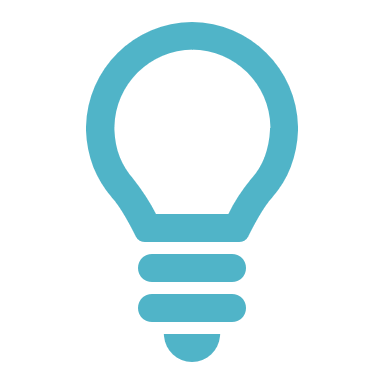 Hvordan har vi så anvendt dataene?
Bruger venlig opsætning
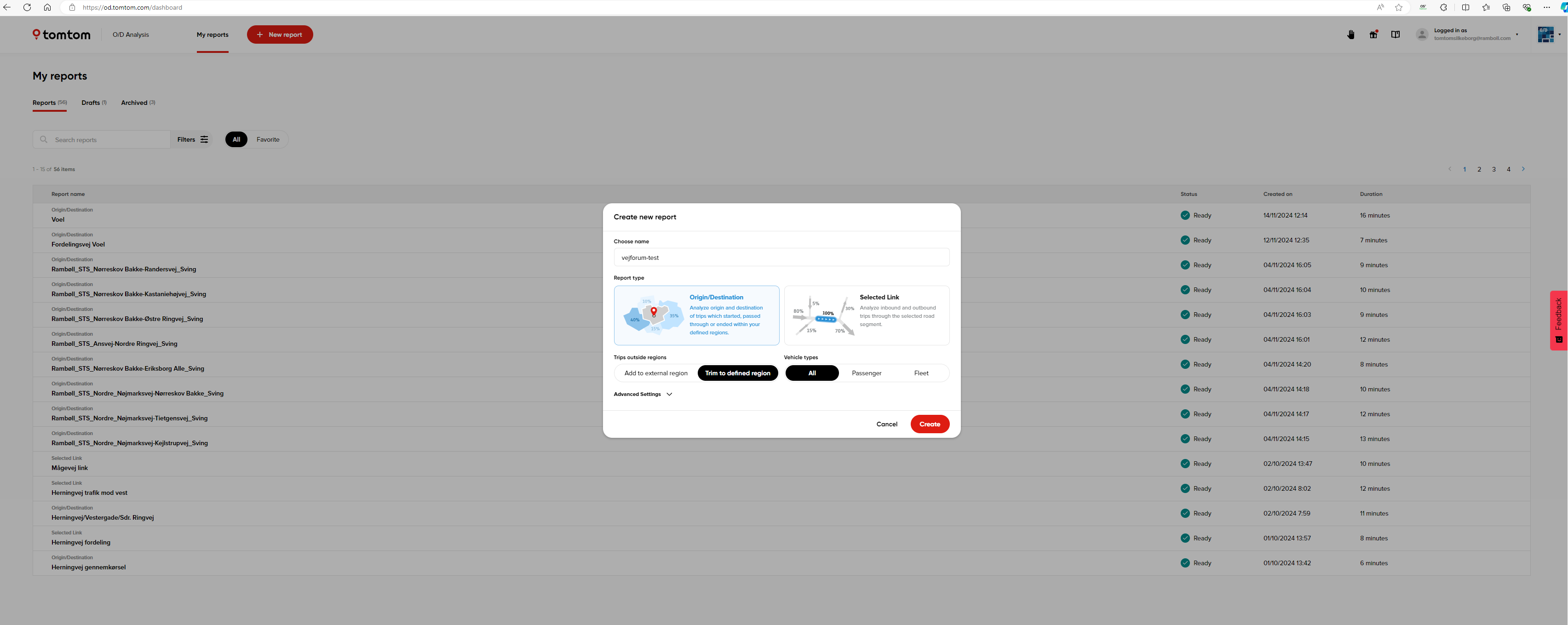 Valg af analyse
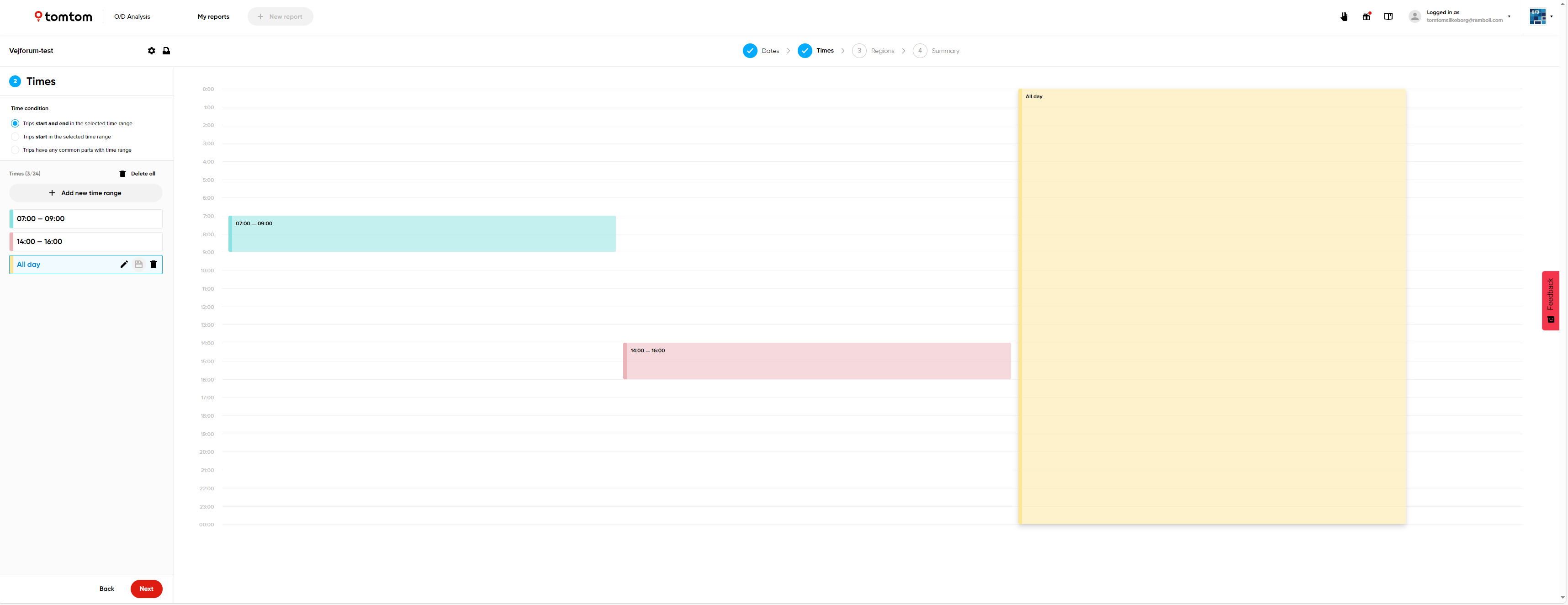 Periode
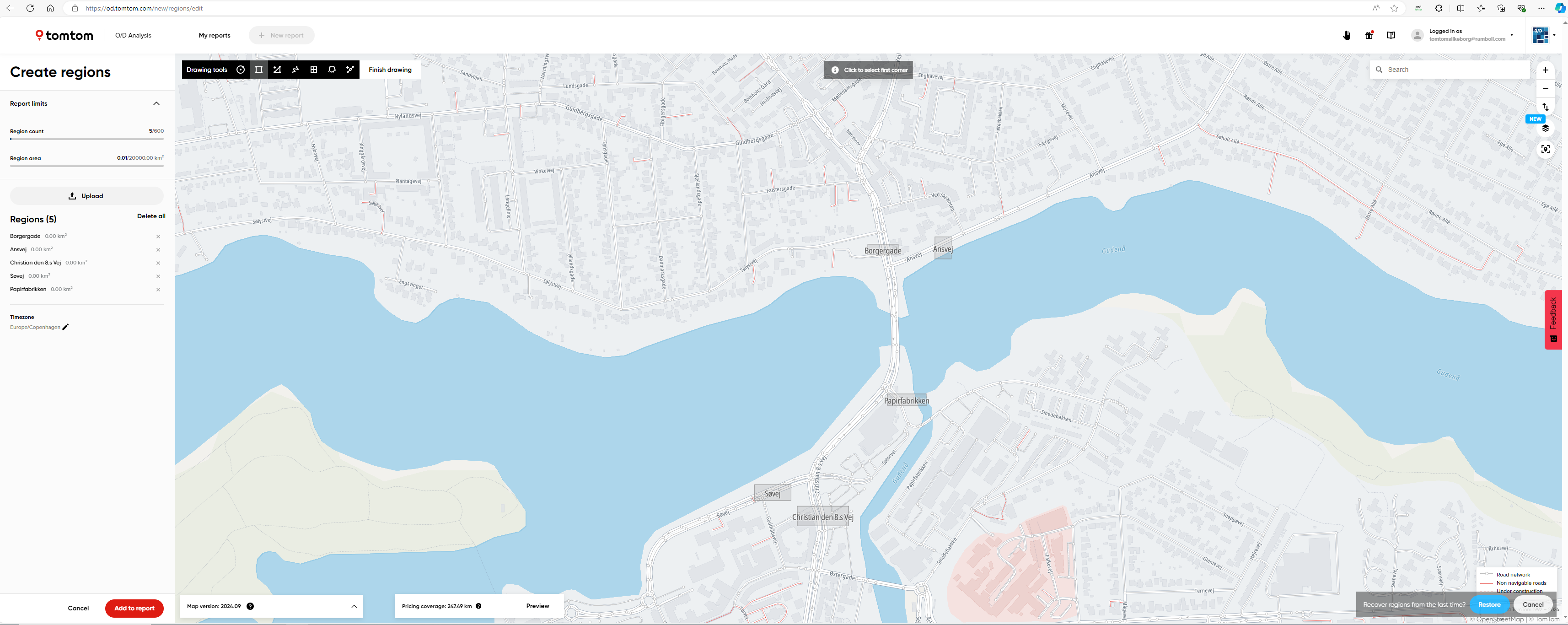 Tidsrum
Områder
Østre Ringvej X Oslovej
Østre Ringvej X Oslovej
Østre Ringvej X Oslovej
Periode 18/12/23-22/3/24

Registreringer 122.829
Østre Ringvej X Oslovej
Østre Ringvej X Oslovej
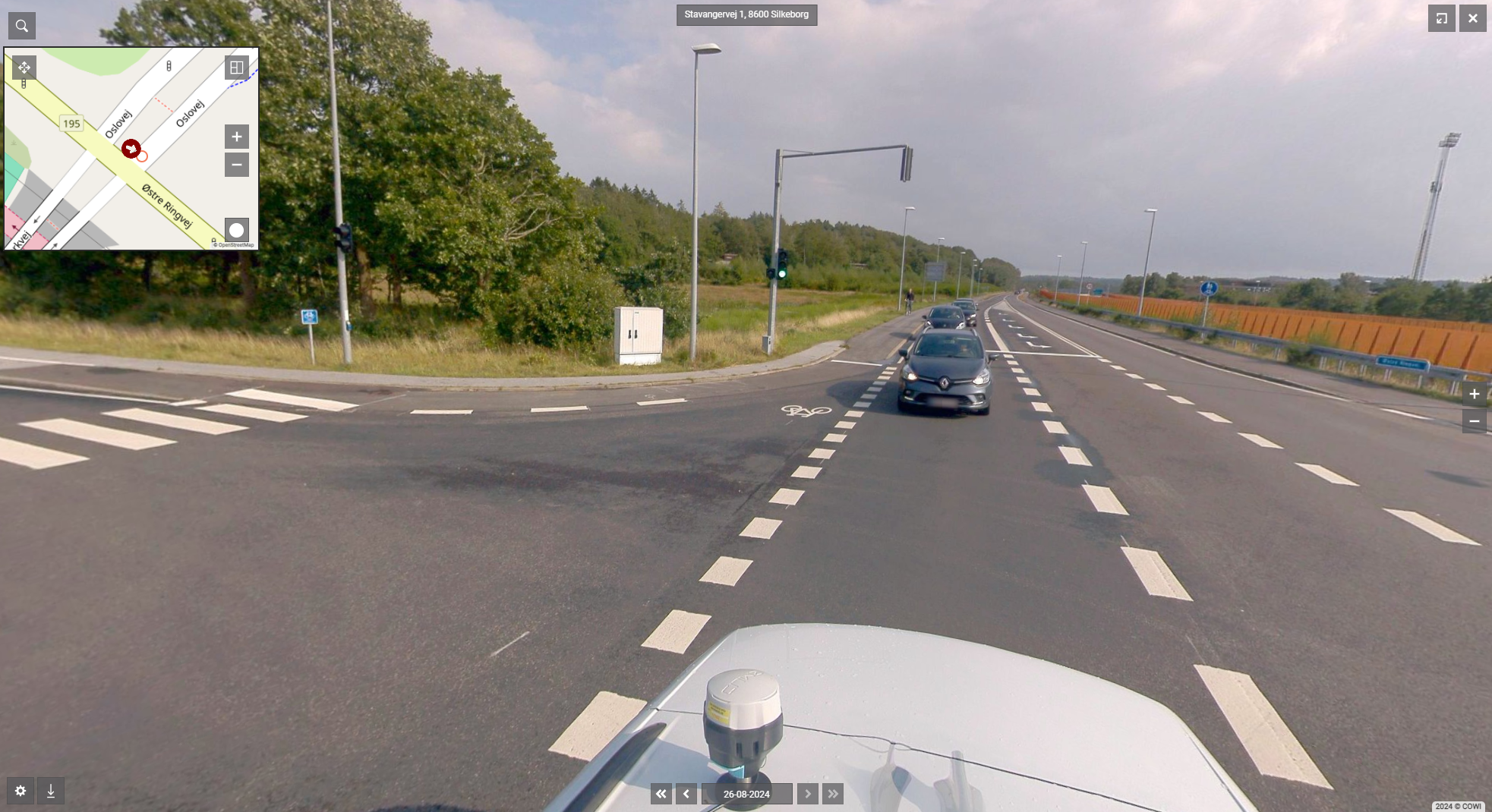 Nordre Højmarksvej
Fra øst mod vest
Fra vest mod øst
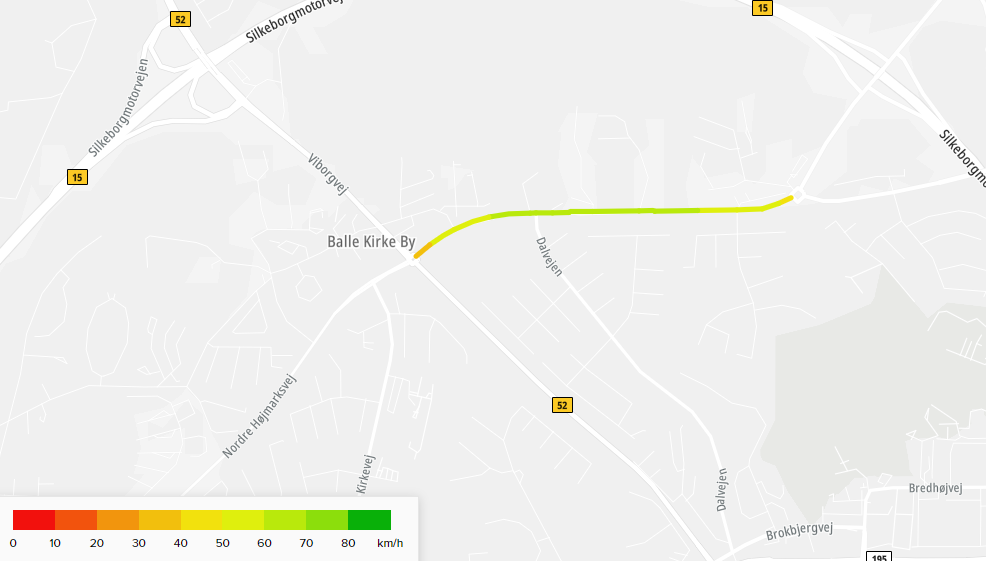 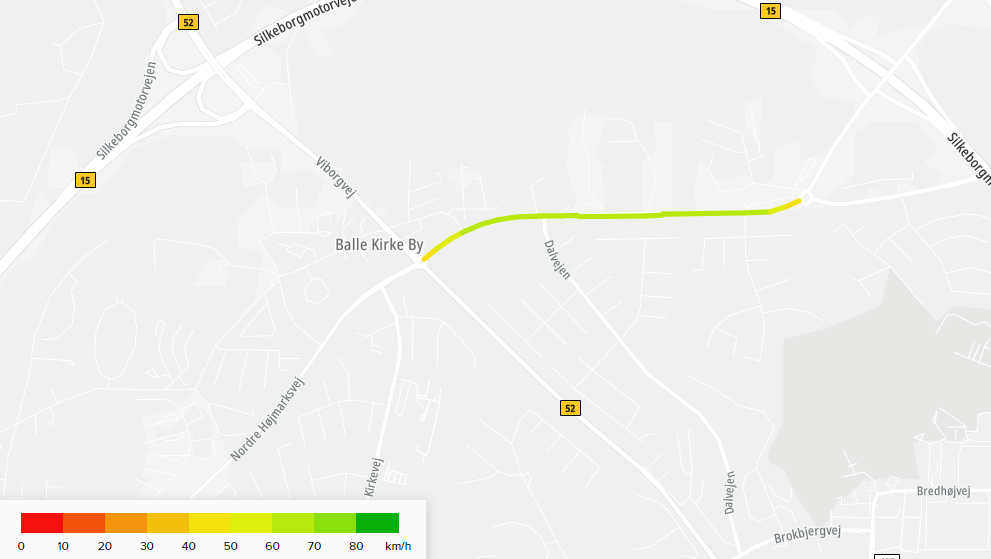 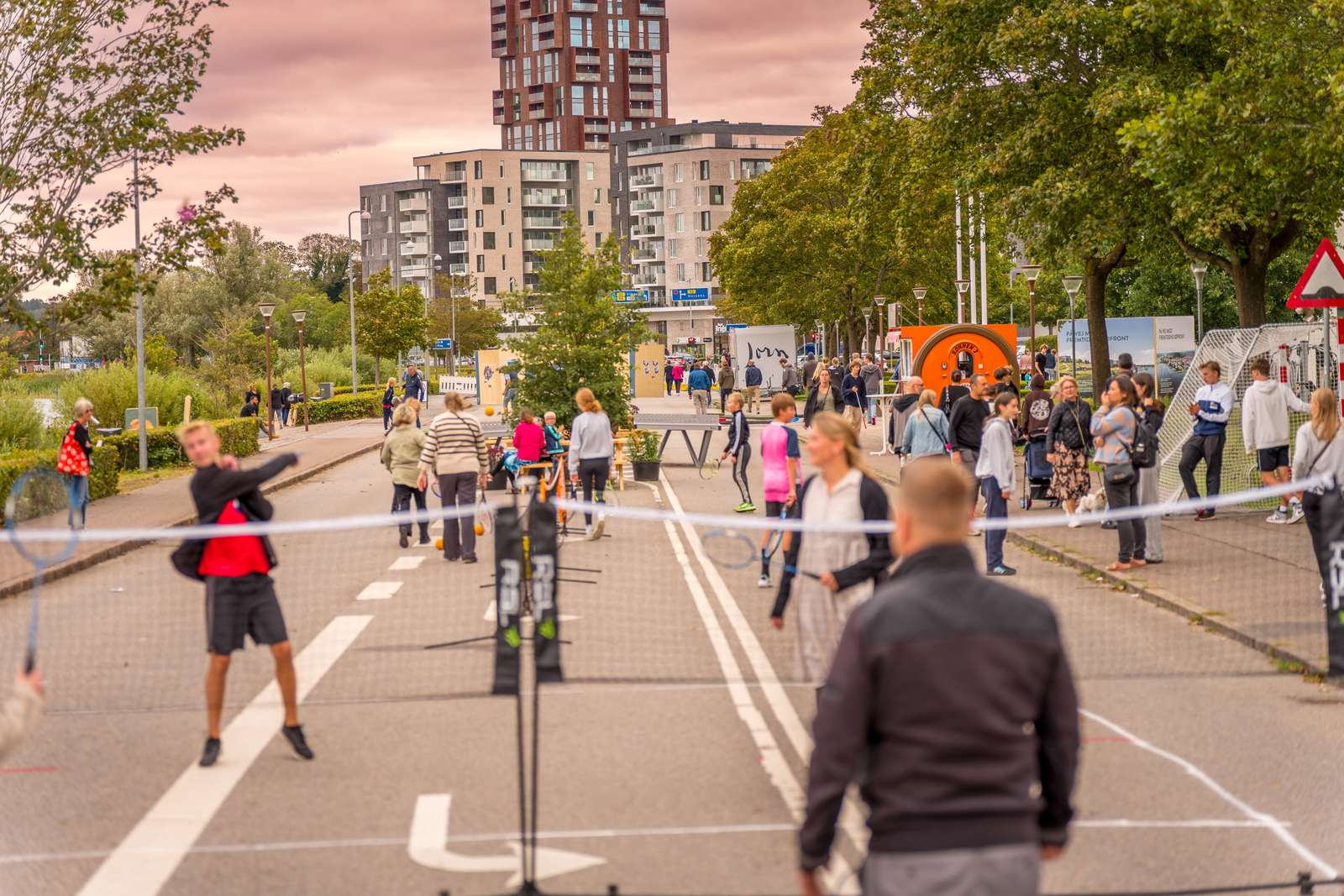 Søvej
Analyse af Søvej
På Søvej kører der ca. 8.000 køretøjer (ÅDT)
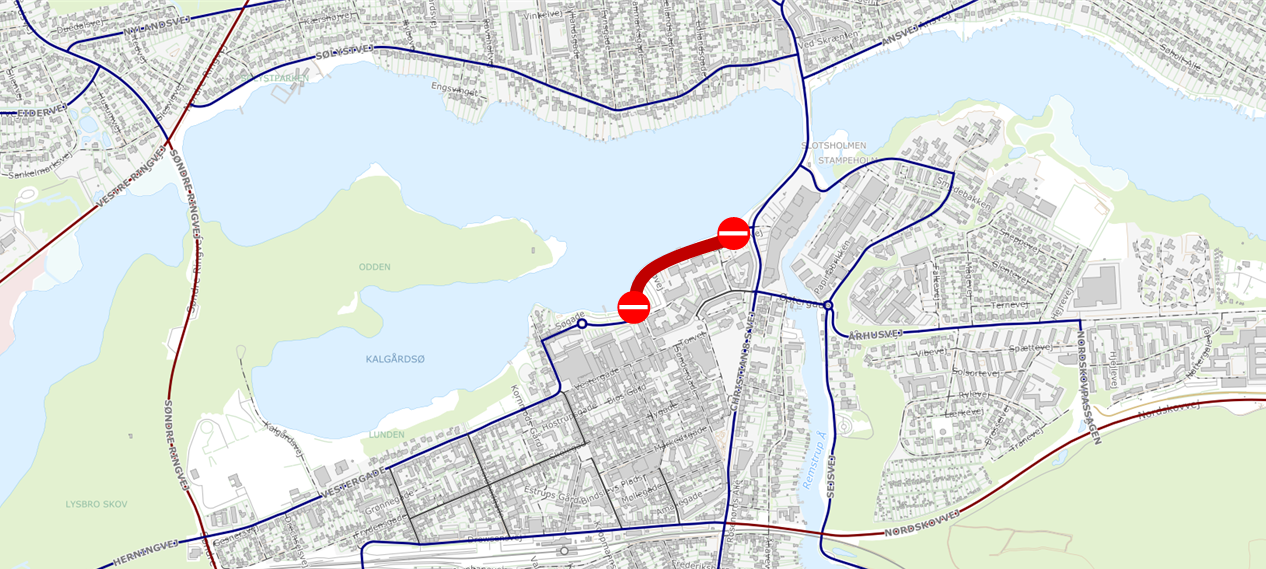 Analyse af Søvej
60% procent af trafikken fra øst er gennemkørende
80% procent af trafikken fra vest er gennemkørende
Er vi kommet i mål?
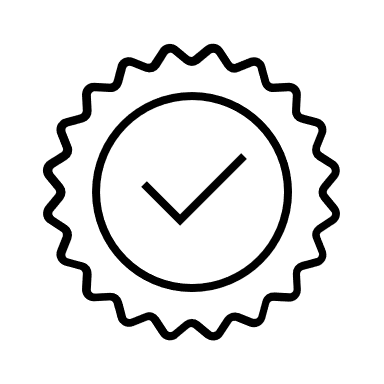 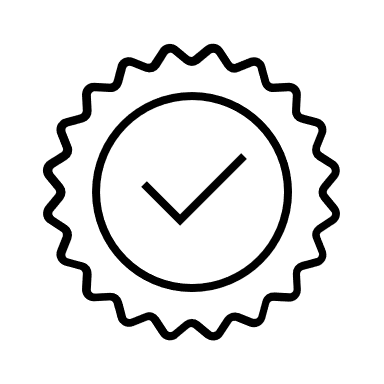 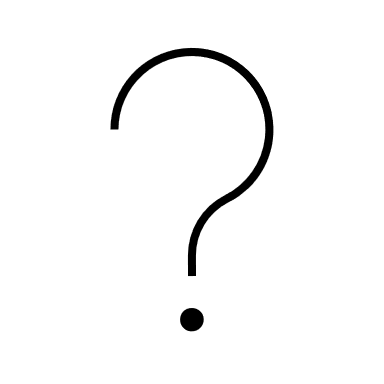 Tak for opmærksomheden
Spørgsmål ?